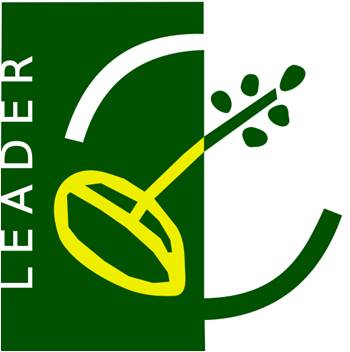 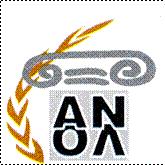 ΑΝΑΠΤΥΞΙΑΚΗ ΟΛΥΜΠΙΑΣ Α.Α.Ε. ΟΤΑ
LEADER  2023-2027Τοπική Ανάπτυξη με Πρωτοβουλία Τοπικών Κοινοτήτων
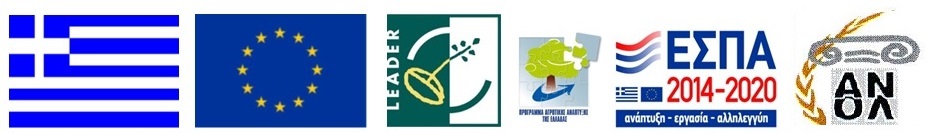 LEADER 2023-2027
LEADER 2023-2027
LEADER 2023-2027
LEADER 2023-2027
Συγκεκριμένα σημασία θα δοθεί:
Στις δράσεις αγροτικής ανάπτυξης που είναι σύμφωνες με τους στόχους της Πράσινης Συμφωνίας (GreenDeal) και της Πράσινης Βίβλου 
Στην ανάπτυξης της καινοτομίας για την αντιμετώπιση των κοινωνικο-οικονομικών προβλημάτων
 Στην προώθηση της κυκλικής οικονομίας και της βιοικονομίας
Στην αξιοποίηση των ΤΠΕ και την ανάπτυξη των πολιτικών των «Έξυπνων Χωριών» (Smart Villages)
LEADER 2023-2027
Η περιοχή εφαρμογής : Νομός Ηλείας πλήν των οικισμών άνω των 15.000 κατοίκων(εντός σχεδίου Πύργου & Αμαλιάδας)
Θα υπάρξουν όμως σημαντικοί περιορισμοί στις δράσεις ανάλογα με τα χαρακτηριστικά κάθε υποπεριοχής
LEADER 2023-2027
Προσοχή: 
Μεταποίηση μόνο τοπικών προϊόντων και εφόσον υπάρχει έλλειψη μεταποίησης.
Τουρισμός, βιοτεχνίες , παραγωγή ειδών μετά την 1η μεταποίηση και παροχή υπηρεσιών προτεραιότητα δίνεται σε ανέργους, γυναίκες, ΚοινΣΕπ και επιχειρήσεις σε ορεινές περιοχές 
Ίδρυση υποδομών διανυκτέρευσης μόνο στις ορεινές περιοχές
ΥΠΟ-ΠΑΡΕΜΒΑΣΕΙΣ ΝΕΟΥ LEADER
ΥΠΟ-ΠΑΡΕΜΒΑΣΕΙΣ ΝΕΟΥ LEADER
65% ή έως 80%
Επιλέξιμες δράσεις :ιδρύσεις, εκσυγχρονισμοί, επεκτάσεις, μετεγκαταστάσεις με ταυτόχρονο εκσυγχρονισμό μονάδων παραγωγής γεωργικών προϊόντων από γεωργικά προϊόντα
65% ή έως 80%
Επιλέξιμες δράσεις :ιδρύσεις, εκσυγχρονισμούς, επεκτάσεις, μετεγκαταστάσεις με ταυτόχρονο εκσυγχρονισμό μονάδων παραγωγής μη γεωργικών προϊόντων από γεωργικά προϊόντα
ΥΠΟ-ΠΑΡΕΜΒΑΣΕΙΣ ΝΕΟΥ LEADER
65% ή έως 80%
Επιλέξιμες δράσεις :ιδρύσεις, εκσυγχρονισμούς, επεκτάσεις, μετεγκαταστάσεις με ταυτόχρονο εκσυγχρονισμό μονάδων παραγωγής προϊόντων από δασοκομικά προϊόντα
Έως 65%
Επιλέξιμες δράσεις :ιδρύσεις, εκσυγχρονισμούς, επεκτάσεις, μετεγκαταστάσεις με ταυτόχρονο εκσυγχρονισμό επιχειρήσεων στους τομείς της βιοτεχνίας, χειροτεχνίας και παραγωγής ειδών μετά την 1η μεταποίηση
ΥΠΟ-ΠΑΡΕΜΒΑΣΕΙΣ ΝΕΟΥ LEADER
Έως 65%
Επιλέξιμες δράσεις : ιδρύσεις, εκσυγχρονισμούς, επεκτάσεις, μετεγκαταστάσεις με ταυτόχρονο εκσυγχρονισμό του τουριστικού κλάδου όπως καταλύματα, ξενοδοχεία, εστιατόρια, εναλλακτικές μορφές τουρισμού, λοιπές επιχειρήσεις στον τομέα του τουρισμού
Έως 65%
Επιλέξιμες δράσεις :ιδρύσεις, εκσυγχρονισμούς, επιχειρήσεων υπηρεσιών όπως παιδότοποι και γηροκομεία
ΥΠΟ-ΠΑΡΕΜΒΑΣΕΙΣ ΝΕΟΥ LEADER
80%
Επιλέξιμες δράσεις : ενεργειακή αναβάθμιση επιχειρήσεων με την 
εγκατάσταση συστημάτων εναλλακτικών μορφών ενέργειας και συστημάτων μείωσης της 
κατανάλωσης ενέργειας
ΥΠΟ-ΠΑΡΕΜΒΑΣΕΙΣ ΝΕΟΥ LEADER
ΥΠΟ-ΠΑΡΕΜΒΑΣΕΙΣ ΝΕΟΥ LEADER
ΥΠΟ-ΠΑΡΕΜΒΑΣΕΙΣ ΝΕΟΥ LEADER
ΥΠΟ-ΠΑΡΕΜΒΑΣΕΙΣ ΝΕΟΥ LEADER
ΥΠΟ-ΠΑΡΕΜΒΑΣΕΙΣ ΝΕΟΥ LEADER
ΥΠΟ-ΠΑΡΕΜΒΑΣΕΙΣ ΝΕΟΥ LEADER
5.1 Ενίσχυση πολιτιστικών ή αθλητικών εκδηλώσεων
ΥΠΟ-ΠΑΡΕΜΒΑΣΕΙΣ ΝΕΟΥ LEADER
5.2 Ενίσχυση μελετών, υπηρεσιών και υποδομών που συνδέονται με τον πολιτισμό και την αποκατάσταση και αναβάθμιση της πολιτιστικής κληρονομιάς
ΥΠΟ-ΠΑΡΕΜΒΑΣΕΙΣ ΝΕΟΥ LEADER
ΥΠΟ-ΠΑΡΕΜΒΑΣΕΙΣ ΝΕΟΥ LEADER
ΥΠΟ-ΠΑΡΕΜΒΑΣΕΙΣ ΝΕΟΥ LEADER
7.1 Συνεργασία μεταξύ μικρών τοπικών επιχειρήσεων
ΥΠΟ-ΠΑΡΕΜΒΑΣΕΙΣ ΝΕΟΥ LEADER
7.2 Συνεργασία μεταξύ τοπικών δημόσιων ή/και ιδιωτικών φορέων ή/και ΜΚΟ για την κοινωνική ή / και πολιτιστική ή / και περιβαλλοντική προστασία και αναβάθμιση της περιοχής, την προώθηση της υγιεινής διατροφής και της μείωσης  σπατάλης τροφίμων.
ΥΠΟ-ΠΑΡΕΜΒΑΣΕΙΣ ΝΕΟΥ LEADER
7.3 Έξυπνα Χωριά: συνεργασία για την ολιστική και καινοτόμο ανάπτυξη των χωριών –Smart Villages
Περιοχή όχι πάνω από 10.000 κατοίκους
δράσεις ευρυζωνικότητας, παραγωγής ή εξοικονόμησης ενέργειας, αντιμετώπισης περιβαλλοντικών προβλημάτων, εξυπηρέτησης των νέων ή των ηλικιωμένων της περιοχής, αναβάθμιση της παροχής υπηρεσιών υγείας και άρση της κοινωνικής απομόνωσης.
ΕΥΧΑΡΙΣΤΟΥΜΕ  ΠΟΛΥ !
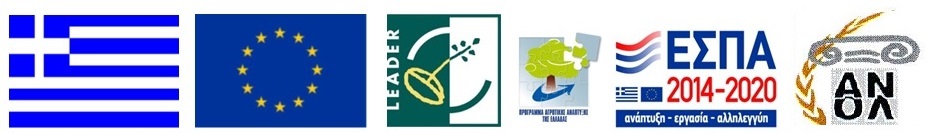